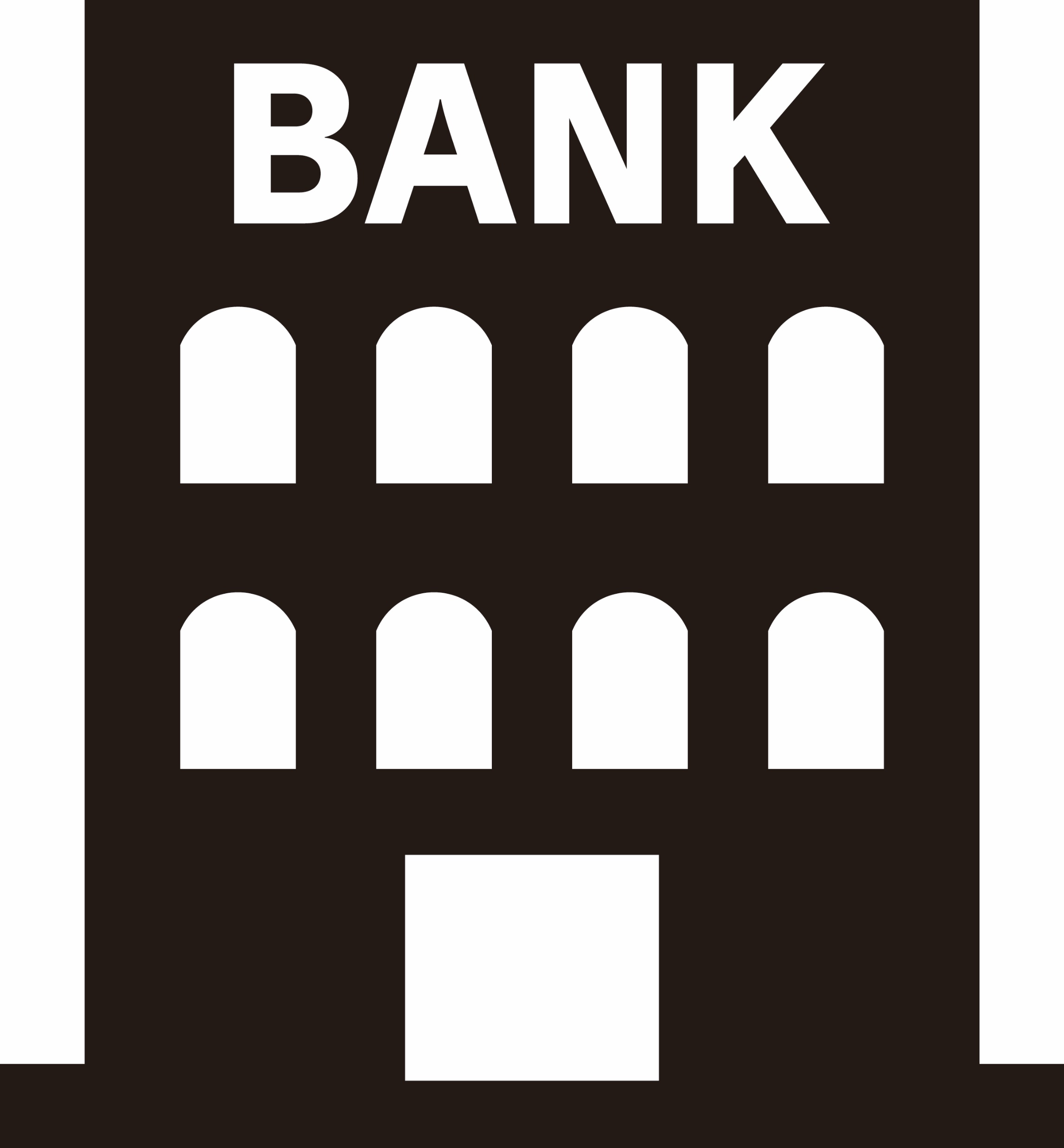 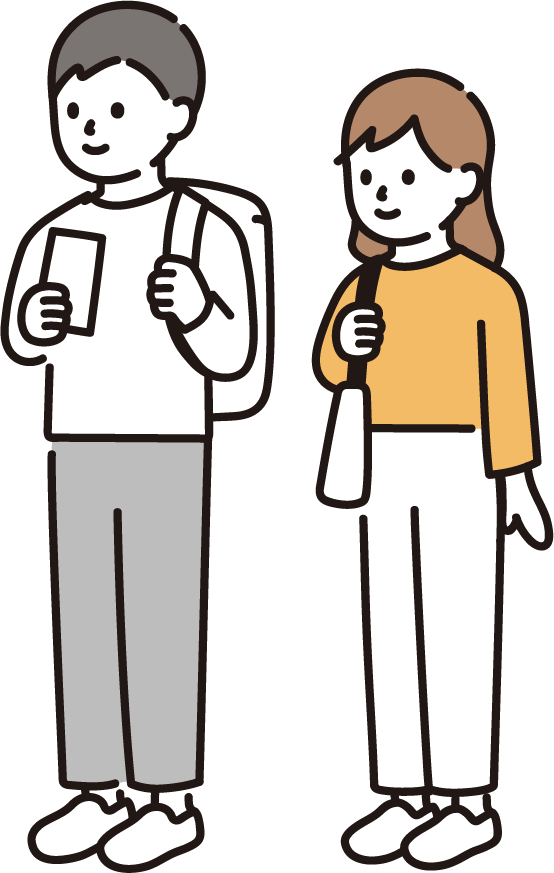 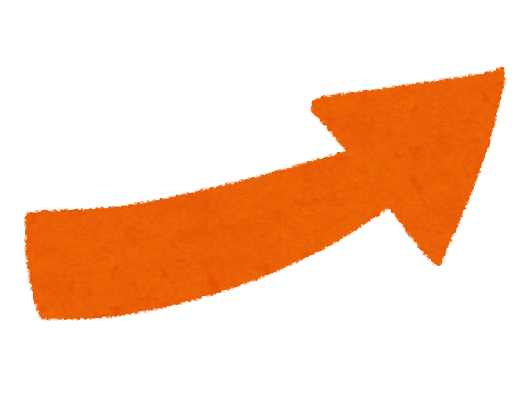 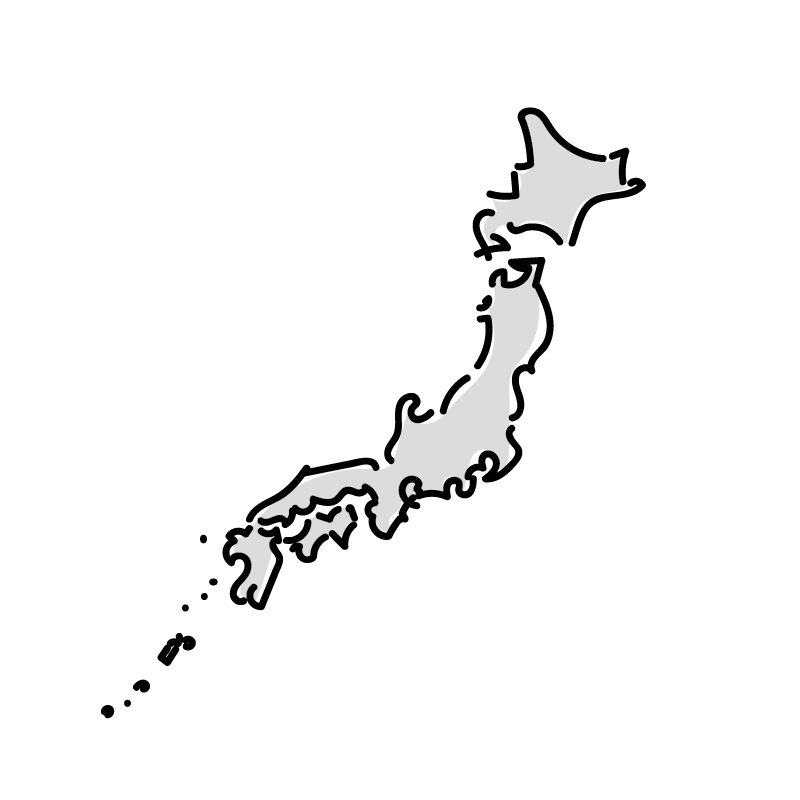 らいねん
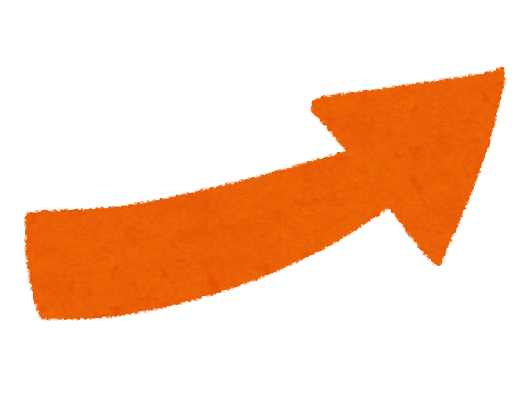 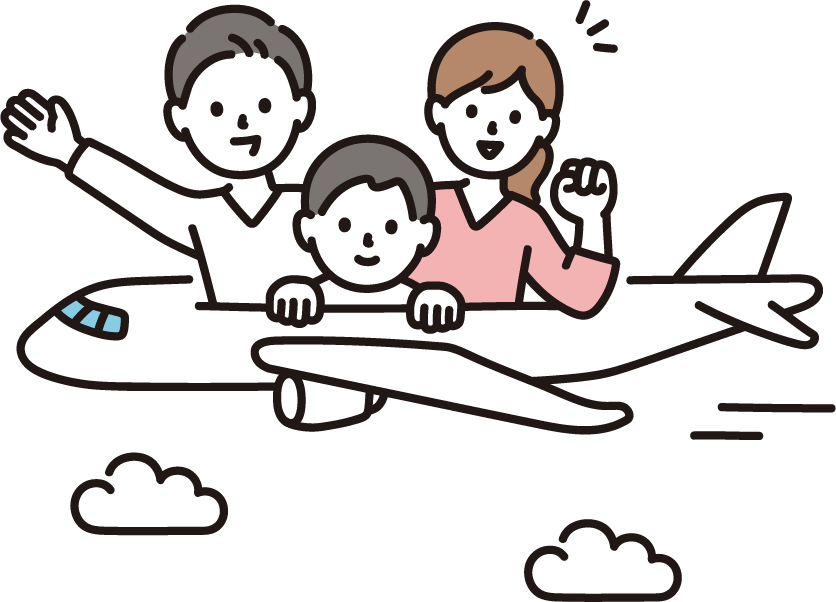 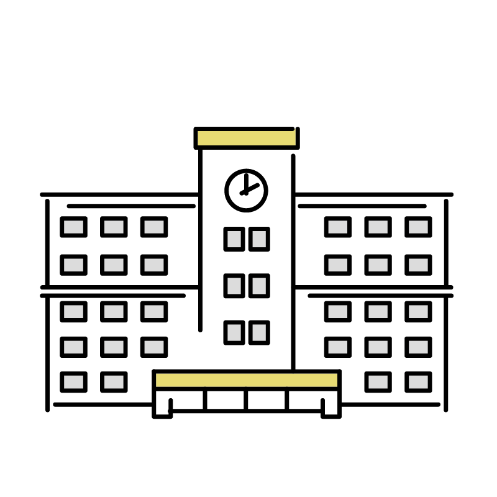 きのう
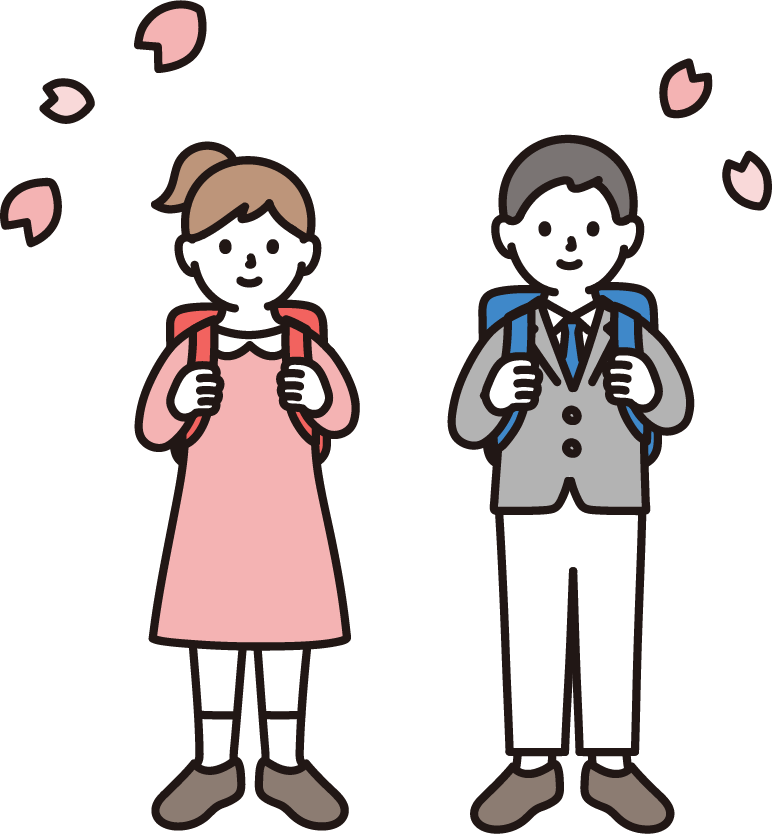 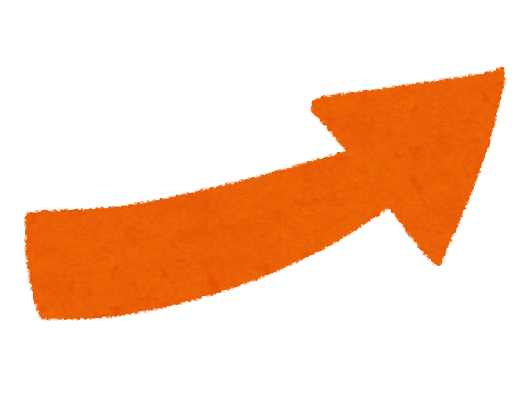 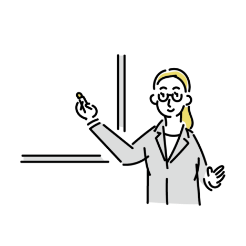 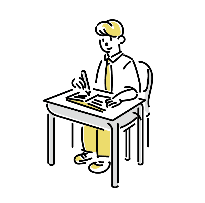 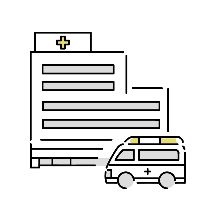 せんしゅうの
きんようび
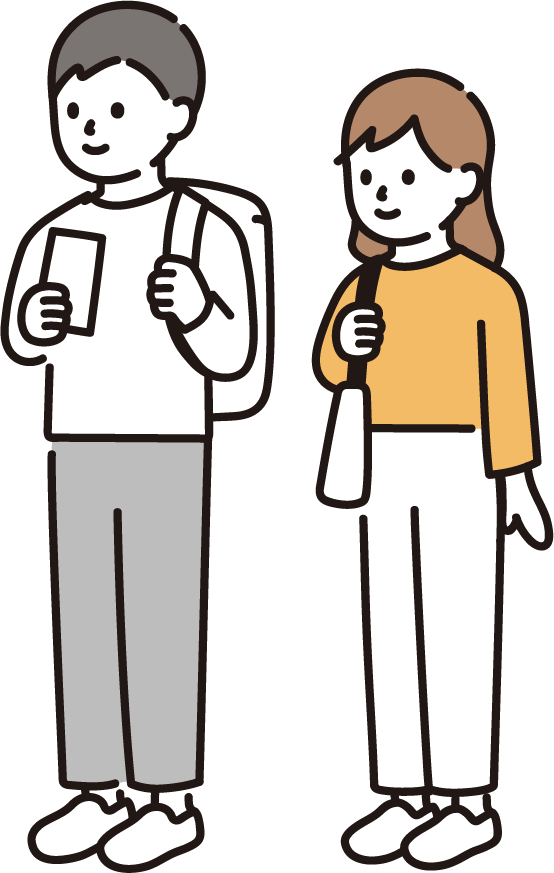 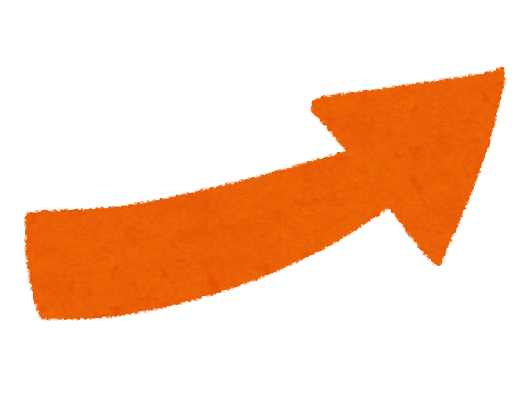 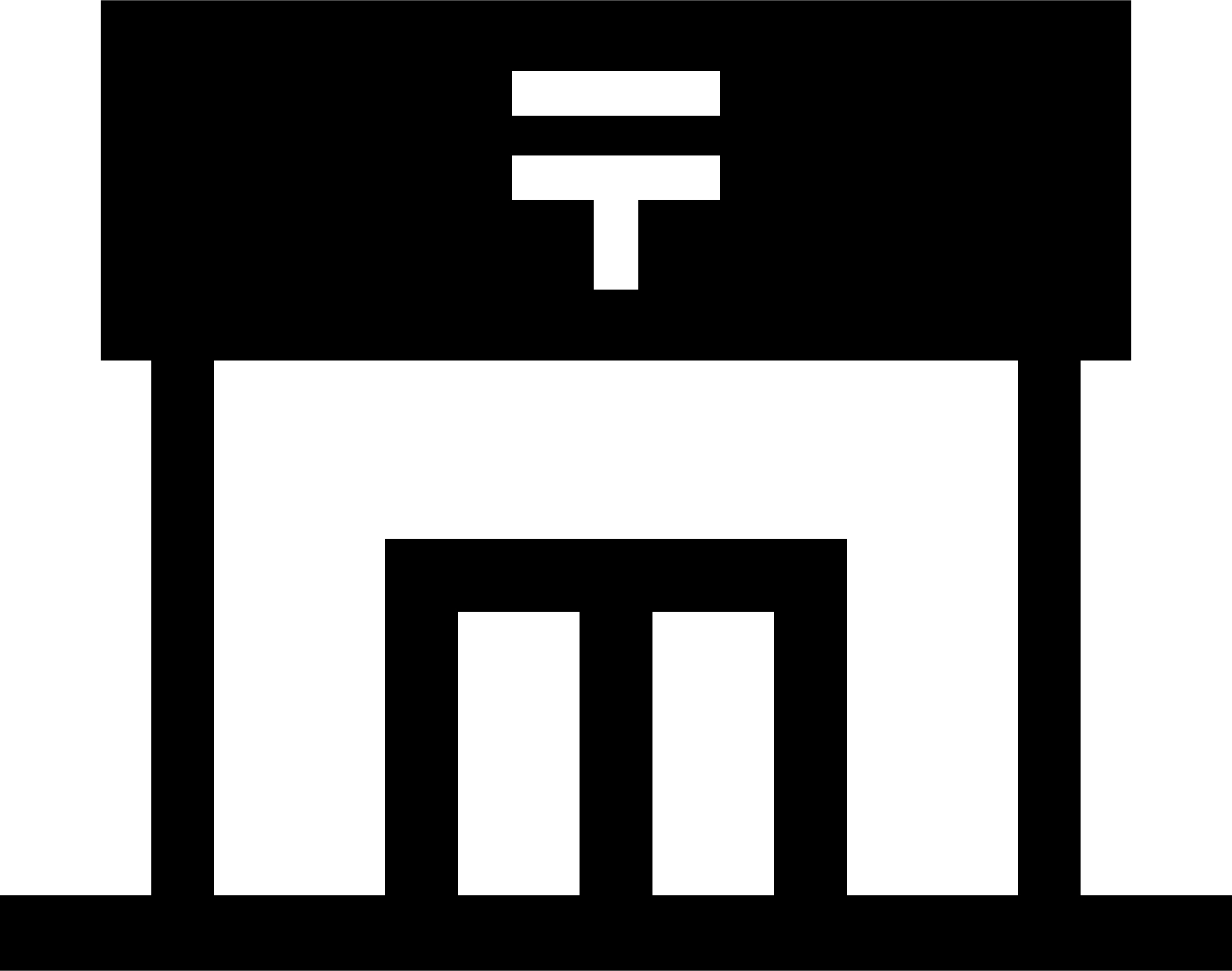 あした
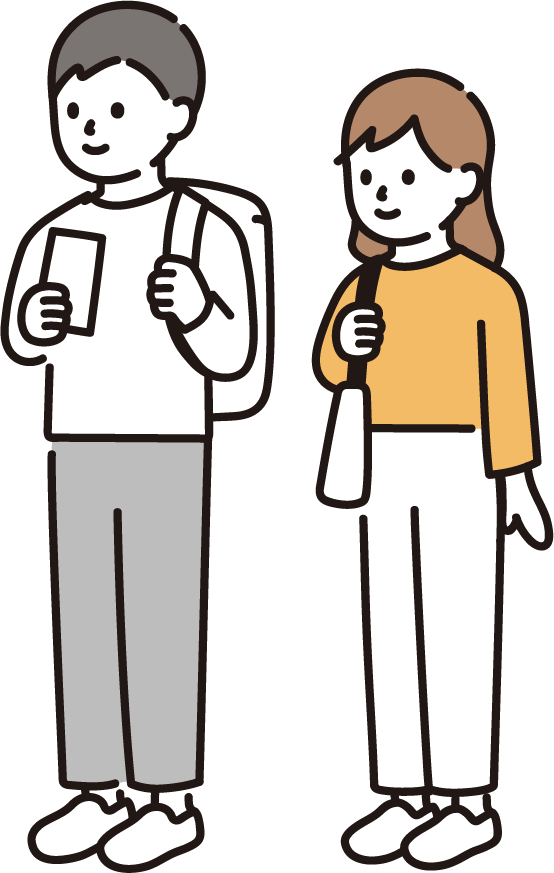 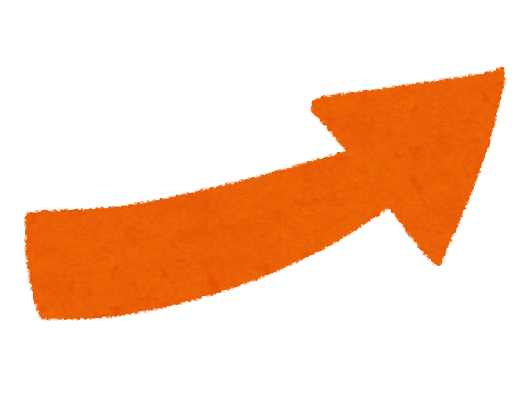 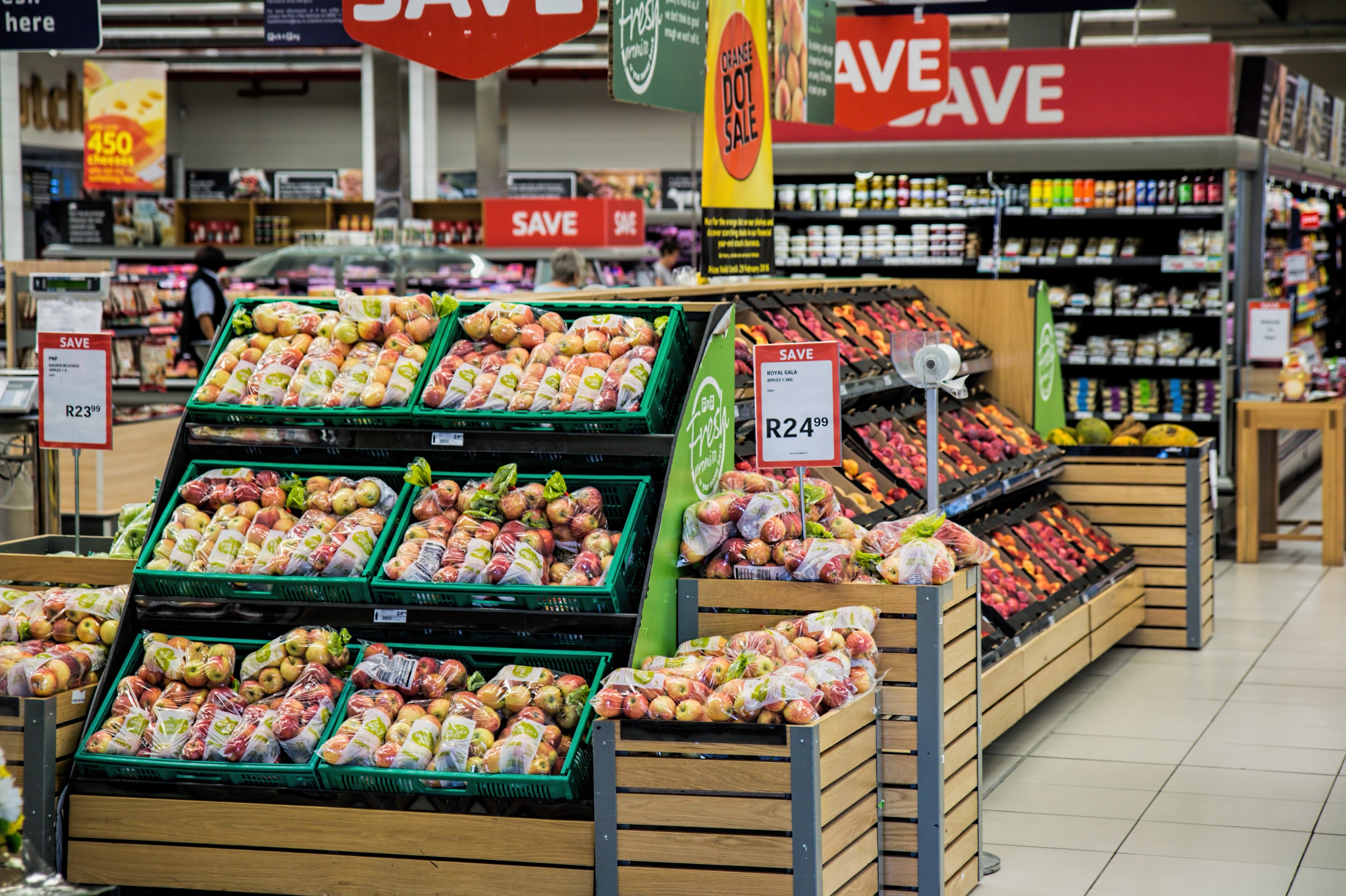 ごご
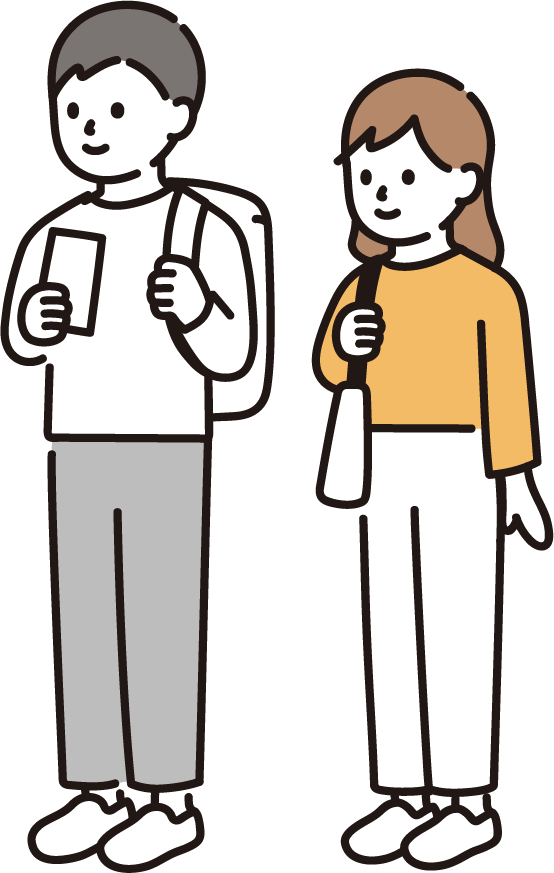 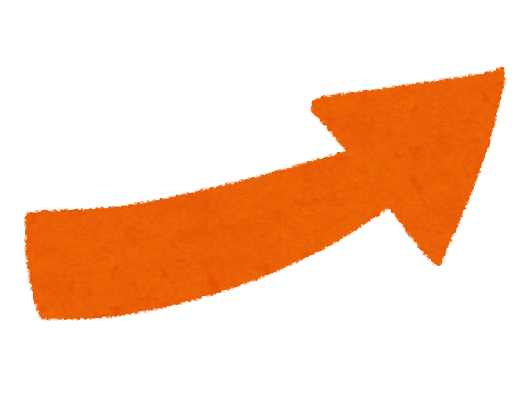 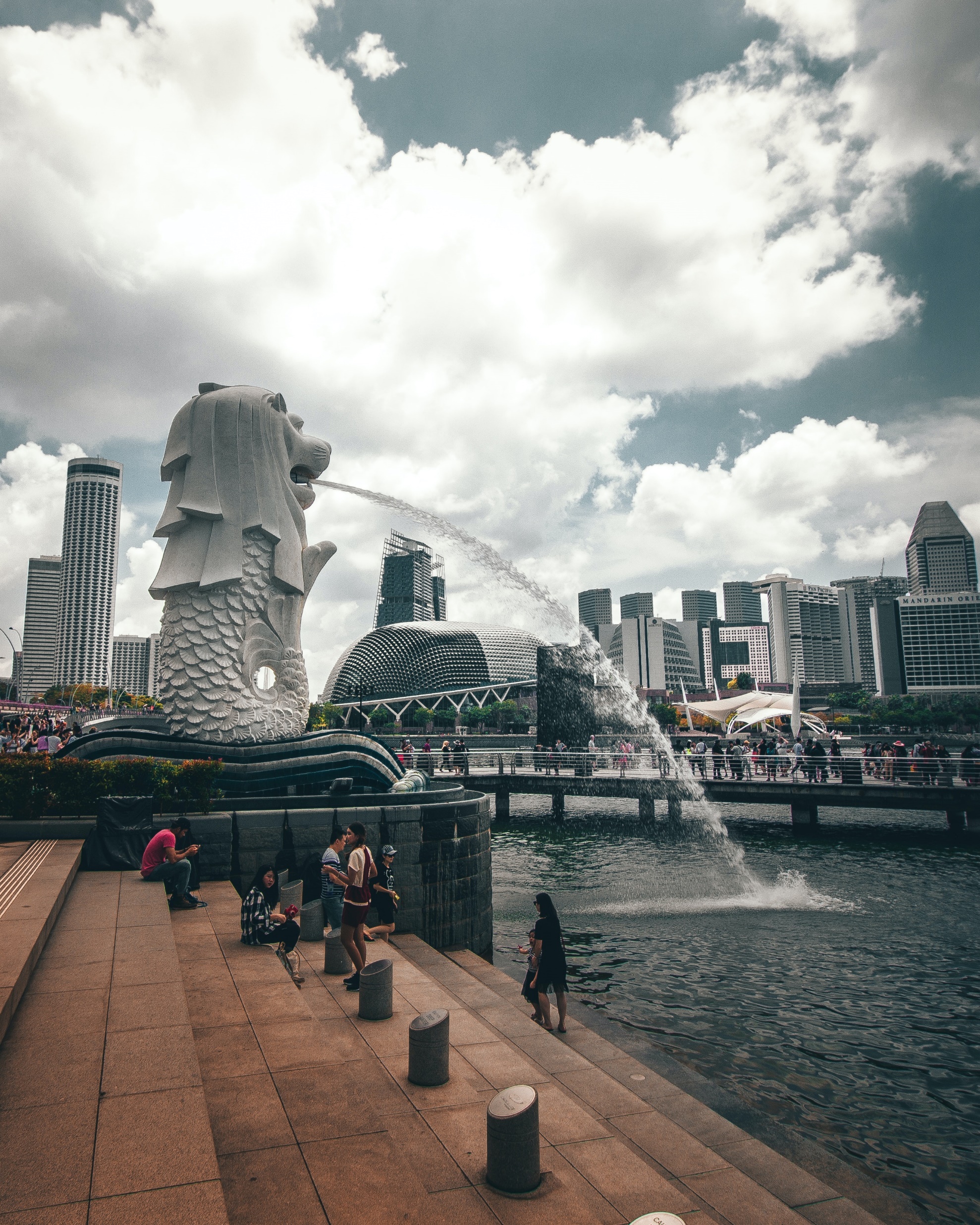 らいしゅう
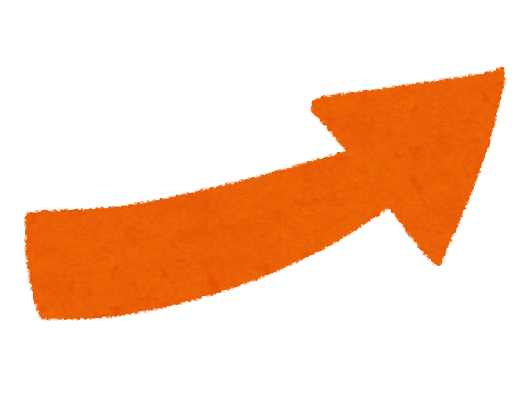 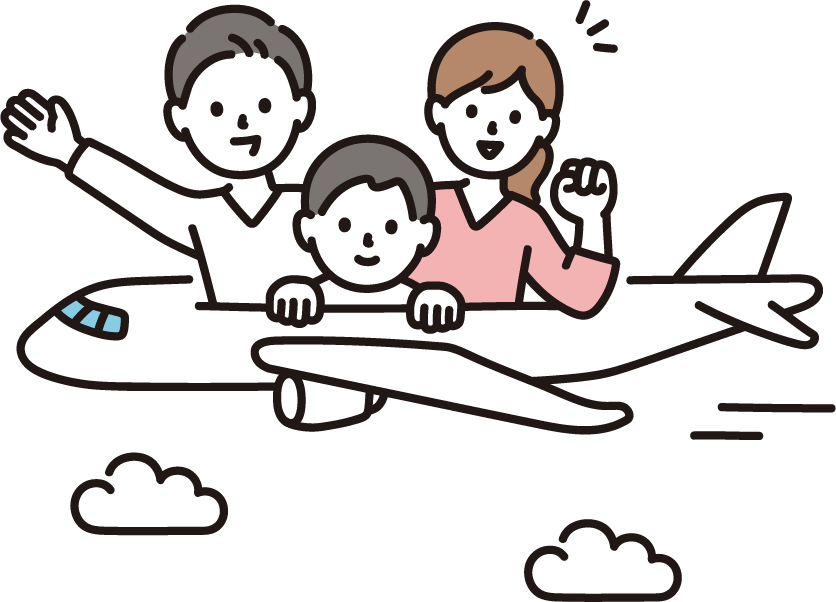 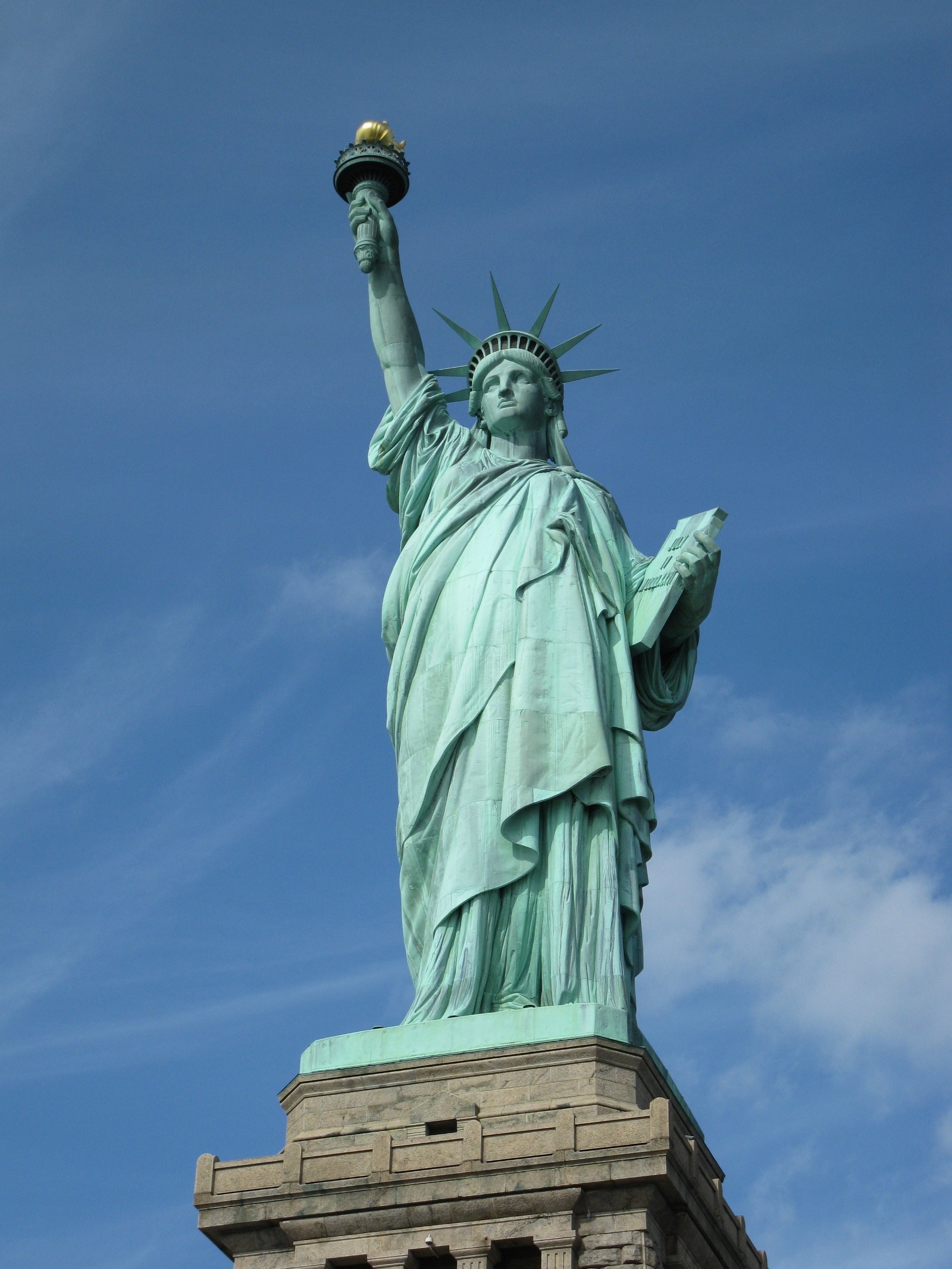 あさって
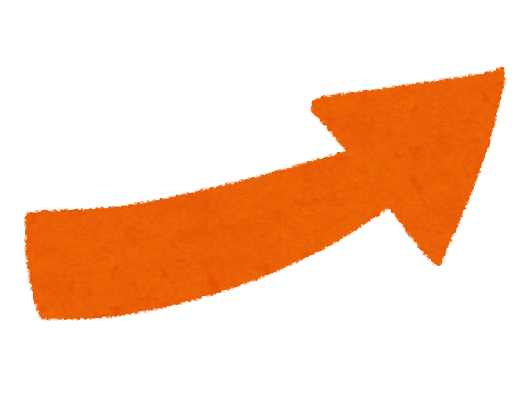 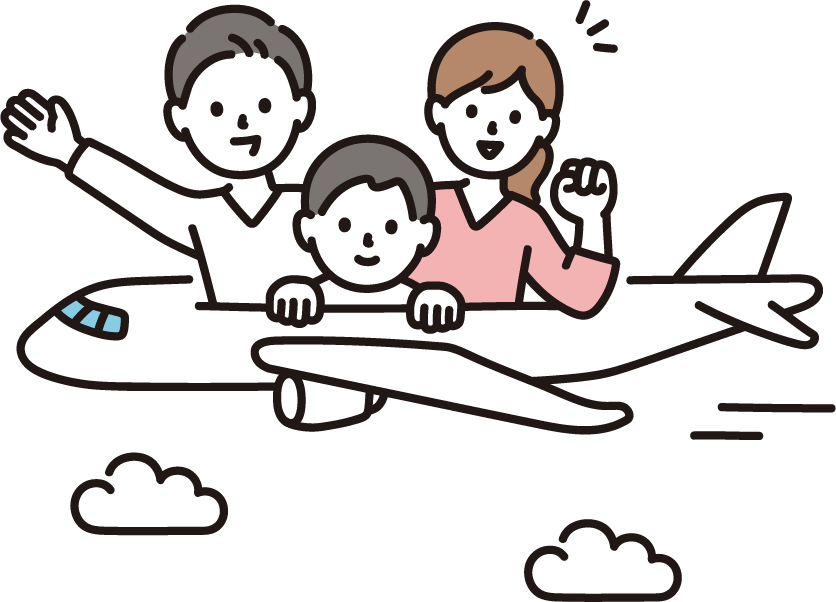 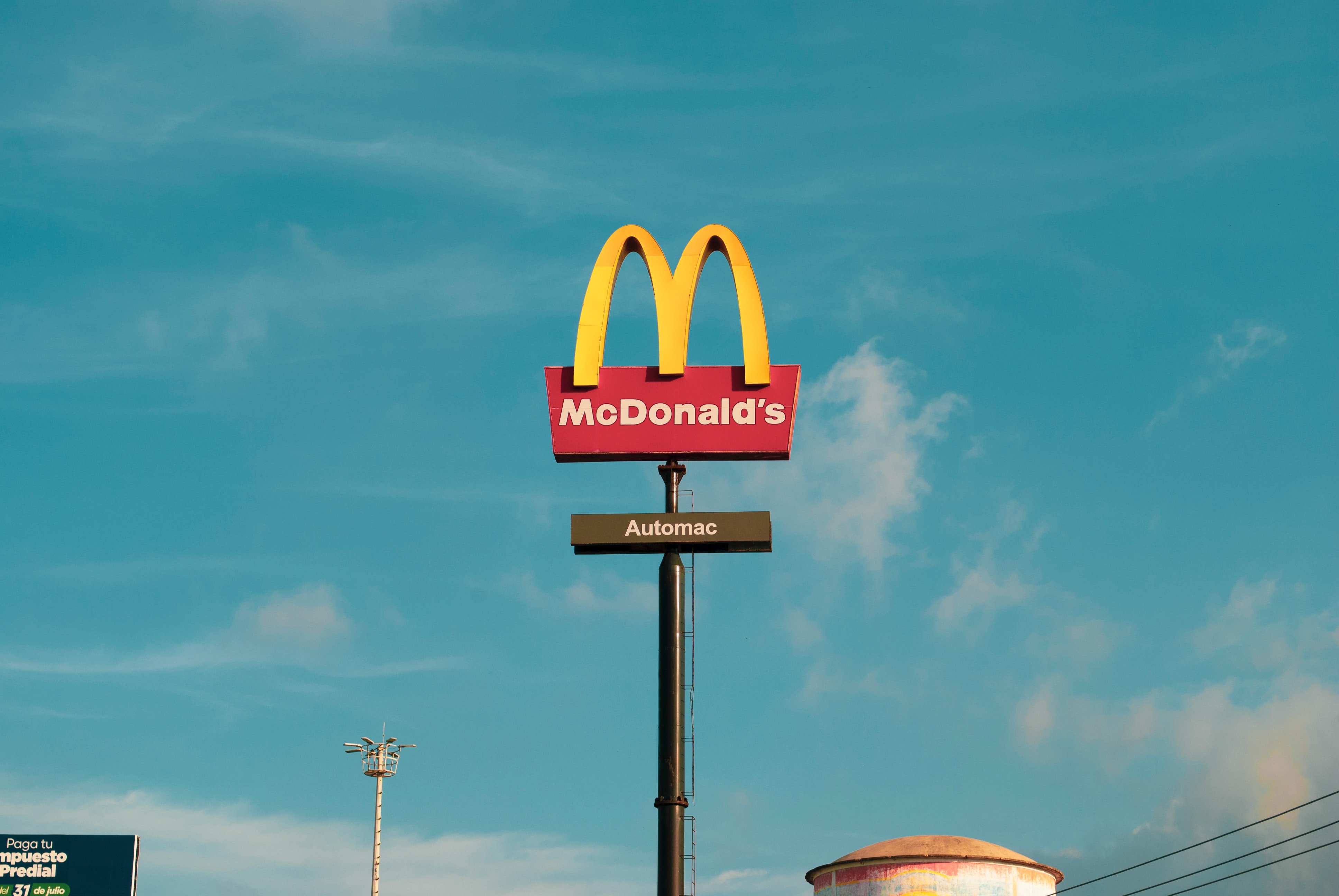 にちようび
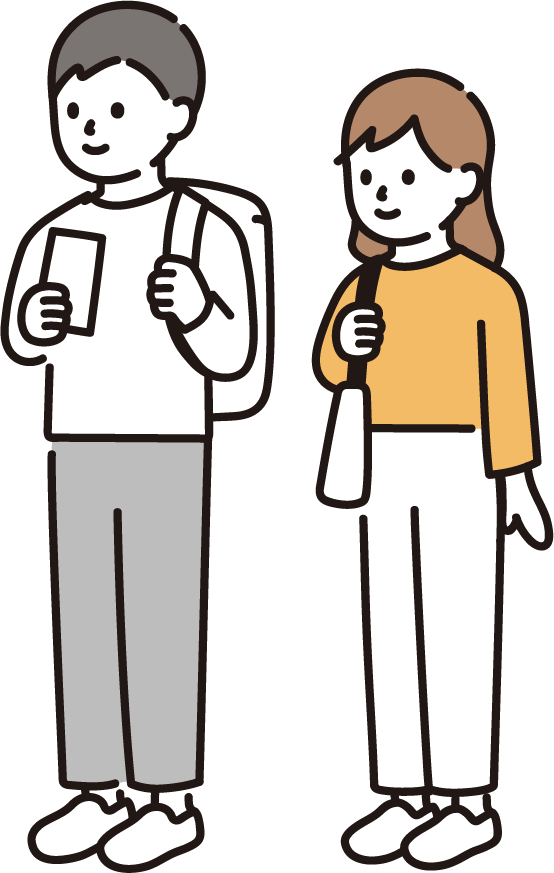 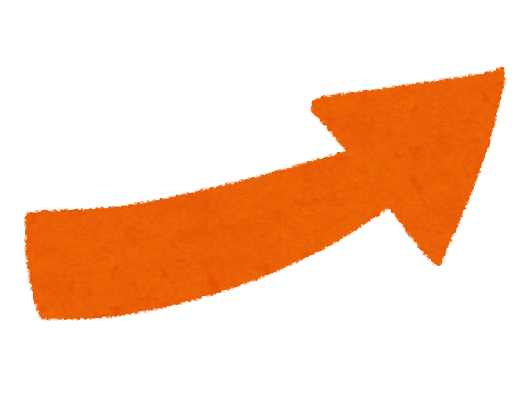 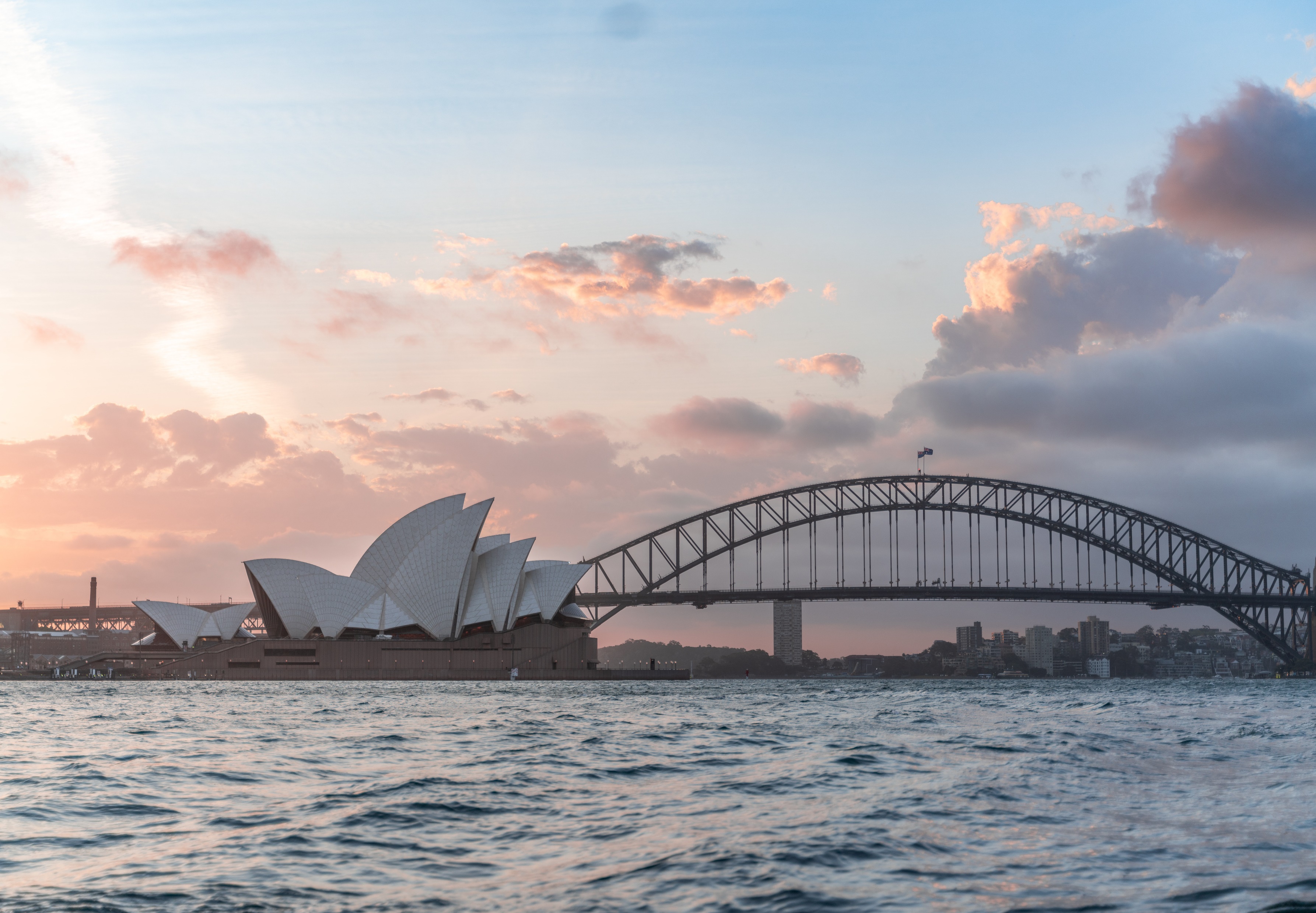 せんげつ
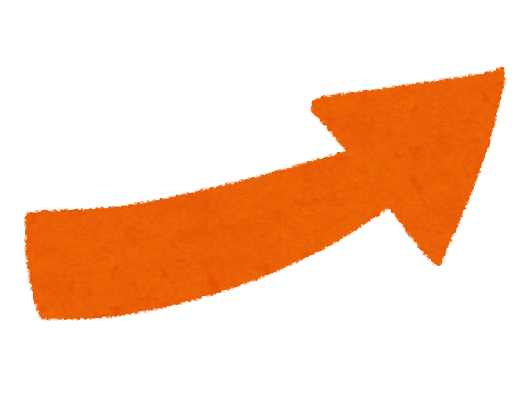 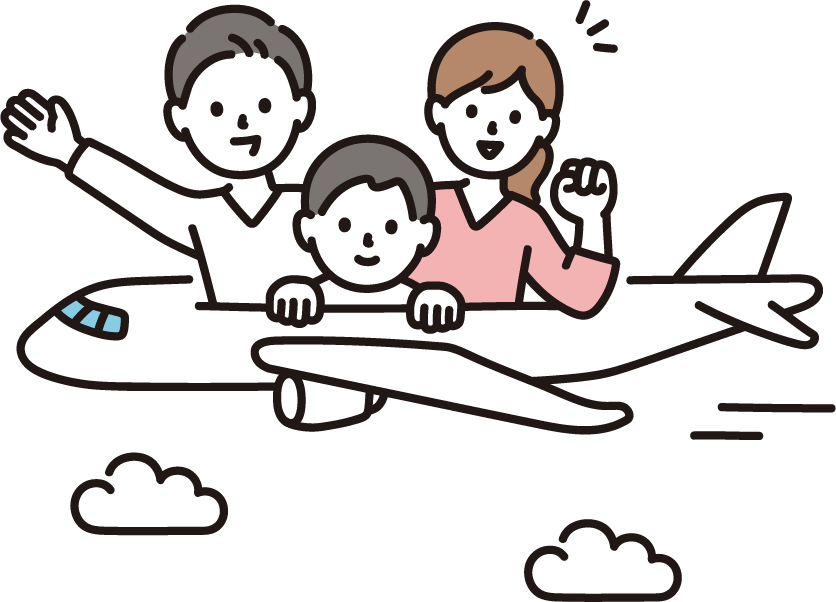